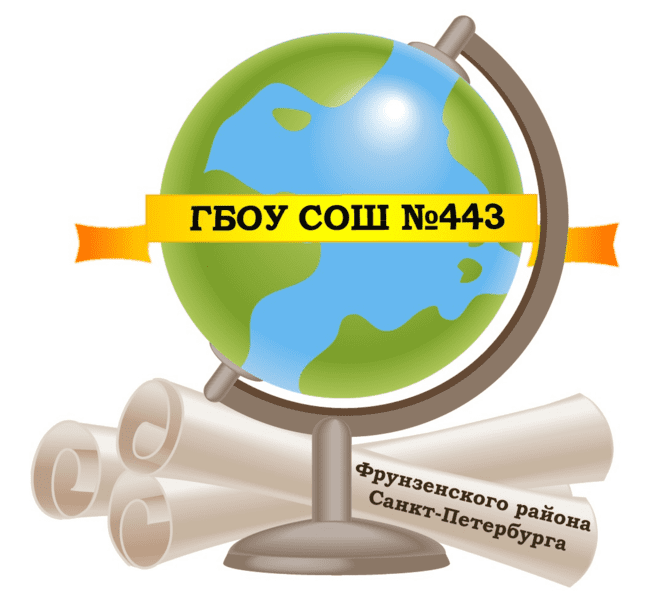 ОСНОВНЫЕ ПРОЦЕССЫ ДИСТАНЦИОННОЙ ПОДГОТОВКИ
 К ОГЭ ПО ИНФОРМАТИКЕ СРЕДСТВАМИ ИКТ
Подготовили учителя информатики: 
ГБОУ СОШ № 443 Фрунзенского района: Садовникова Н.Е
ГБОУ СОШ № 43 Приморского района:Потемина Н.А.
2023 год
Синонимические термины режима
дистанционной подготовки как 
педагогического взаимодействия
с использованием ИКТ
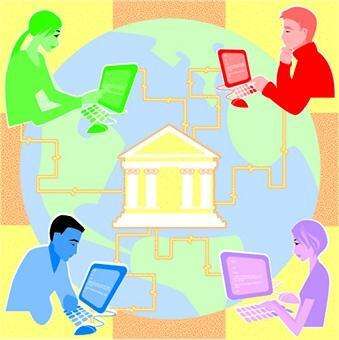 Дистанционное обучение;  
Электронное обучение;
Взаимодействие с виртуальным пространством;
Взаимодействие в Интернете;
Телекоммуникационное взаимодействие;
Взаимодействие в информационно-образовательном пространстве.
Для реализации режима
 дистанционной подготовки необходимы
- Информационно-образовательная среда (ИОС), 
         т.е. среда созданная средствами ИКТ;     
     
          - Инструментальные средства, т.е. электронные
              образовательные ресурсы, используемые в 
             сфере образования для реализации процесса
                              обучения с помощью ИКТ.                                                                                                                                                                
                                                             
                                                  (ГОСТ Р 53620-2009, введён в действие в 2011 году)
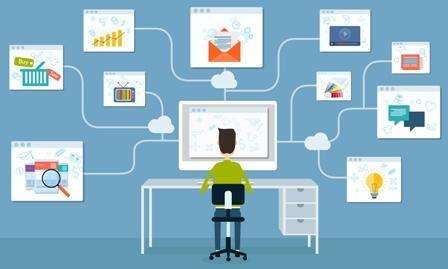 Основные процессы 
       дистанционной подготовки к ОГЭ
  Процесс 1. Проектирование структуры учебной 
                информационно-образовательной среды (ИОС).
  Процесс 2. Знакомство учащихся 9-х классов с ОГЭ
             по информатике с целью самоопределения ими
                ОГЭ по информатике как экзамена по выбору.
  Процесс 3. Выполнение организационных моментов
                      в рамках спроектированной учебной ИОС.

  Процесс 4. Совместная учебная деятельность.
(С.В. Гайсина Подготовка к ЕГЭ о информатике в дистанционном режиме. 
   Учебно-методическое пособие. ГБОУ ДПО ЦПКССПб  «РЦОКОиИТ» СПб)
Процесс 1.
           Проектирование структуры учебной ИОС:
     1.1 определяются структурные компоненты учебной ИОС из
           представленных на рис. 1:
                                                      - организационные материалы;
                                                                  - дидактические материалы и инструментарий.
                                                                                                   
                                                                                         _--
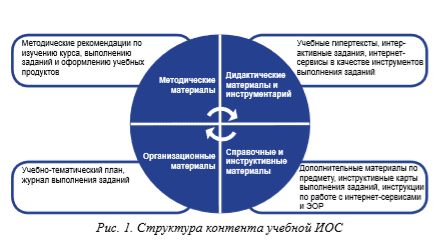 (С.В. Гайсина Подготовка к ЕГЭ о информатике в дистанционном режиме. 
   Учебно-методическое пособие. ГБОУ ДПО ЦПКССПб  «РЦОКОиИТ» СПб)
1.2 определяются функции учебной среды: 
                    - информирование;
                    - групповое общение;
                    - общение в парах и мини-группах.
           1.3 определяются виды педагогического воздействия: 
          - доведение до сведения всех обучающихся информации различного характера;
          - обсуждение, исследование, анализ;
          - консультирование, инструктирование, мотивация, одобрение, переписка.
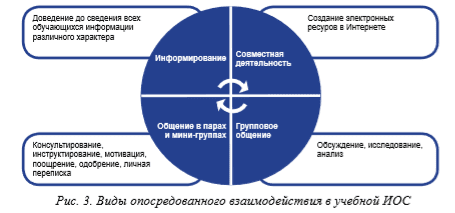 (С.В. Гайсина Подготовка к ЕГЭ о информатике в дистанционном режиме. 
   Учебно-методическое пособие. ГБОУ ДПО ЦПКССПб  «РЦОКОиИТ» СПб)
1.4 определяется, цель создания учебной ИОС:
                                                                  - дистанционный курс.
         1.5 Выбирается дидактический инструментарий для организации
           учебной ИОС: -
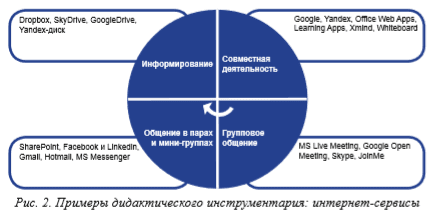 (С.В. Гайсина Подготовка к ЕГЭ о информатике в дистанционном режиме. 
   Учебно-методическое пособие. ГБОУ ДПО ЦПКССПб  «РЦОКОиИТ» СПб)
1.6 создается подборка ресурсов теоретического и практического
           характера для организации подготовки к ОГЭ:
           - подборка ресурсов из коллекций федерального портала «Российское 
             образование» и других ЭОР;
           - подборка интернет-ресурсов, которые могут выступать в качестве
             дидактического инструментария (см. дальше).                                                               
    Наше обучение в дистанционном режиме организовано в сочетании
         с очными формами занятий (консультации, практикумы, тренинги).
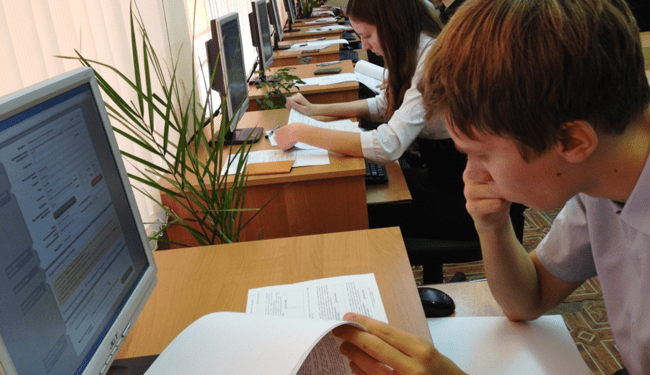 Процесс 2.
              Знакомство учащихся 9-х классов с ОГЭ
       по информатике с целью самоопределения ими
         ОГЭ по информатике как экзамена по выбору:
        - представление ключевых положений, заданий ОГЭ и правил
          подготовки к ОГЭ с помощью презентации Л.Л. Босовой







     
       - рассылка по желанию учеников на адрес их электронной почты: 
         * этой презентации;
          * ссылки на вебинар Л.Л. Босовой «Подготовка к ОГЭ по информатике»
             https://www.youtube.com/watch?v=RisJpjKtcWE&feature=youtu.be
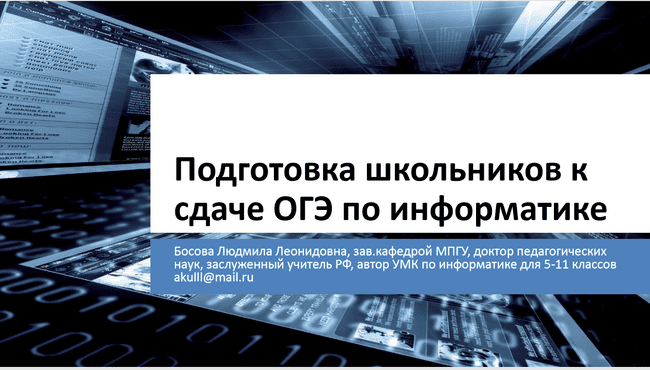 Рабочие учебные программы с 7 по 9 классы по УМК Л.Л. Босовой
Процесс 3.
                Выполнение организационных моментов
                в рамках спроектированной учебной ИОС:                                                                                                              
  - составляется список учащихся, сдающих ОГЭ по информатике;
   - происходит регистрация всех участников процесса дистанционного
     обучения (администратора; учителей, обучающихся);
   - объявляется действующий адрес электронной почты для отсылки
     и получения информации (объявлений, заданий, ссылок на ЭОР..);
   - делается рассылка обучающимся учебно-тематического плана
     курса дистанционного обучения на адрес их электронной почты
     (не исключается непосредственная выдача на руки);
Процесс 3.
                Выполнение организационных моментов
                в рамках спроектированной учебной ИОС:  
                                                                                                            
    - делается рассылка обучающимся учебно-тематического плана
      курса дистанционного обучения на адрес их электронной почты
      (не исключается непосредственная выдача на руки);
подготавливается журнал выполнения заданий, в котором 
     делаются записи следующего вида, например,
Процесс 4.
                Совместная учебная деятельность:
                                                                                                            
1. Делается рассылка на электронную почту учащихся видеороликов. 













Каждый видеоролик, представляет решение задач (методику
решения задач), относящихся к конкретному заданию ОГЭ.
                Видеоролики созданы Роговым Андреем Юрьвичем, 
учителем из города Челябинска. 
                       

 




 


                                                                     








                                                  
;
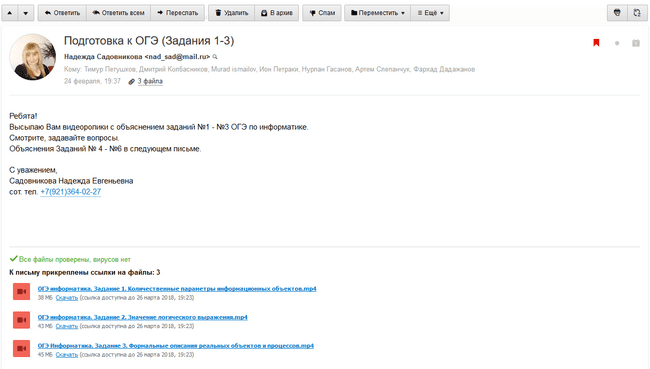 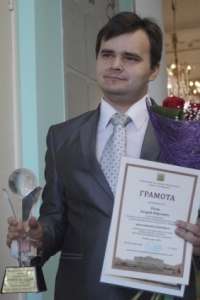 Все видеоролики выполнены в одинаковом дизайне, их число равно числу
          заданий ОГЭ.
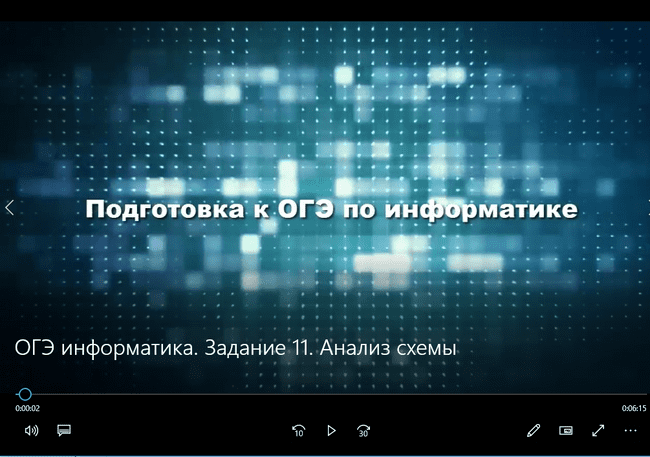 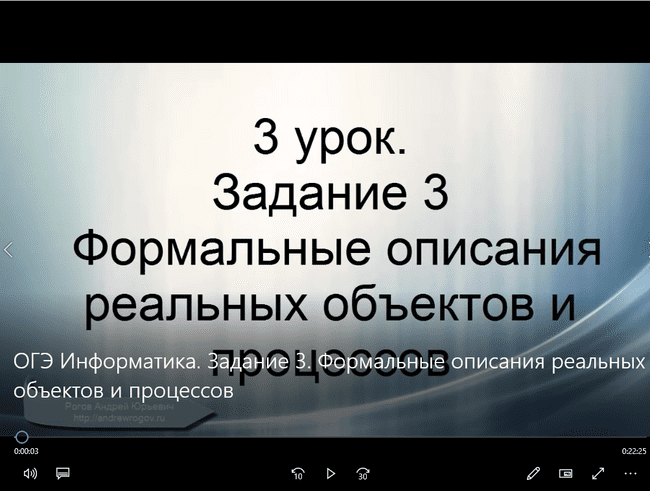 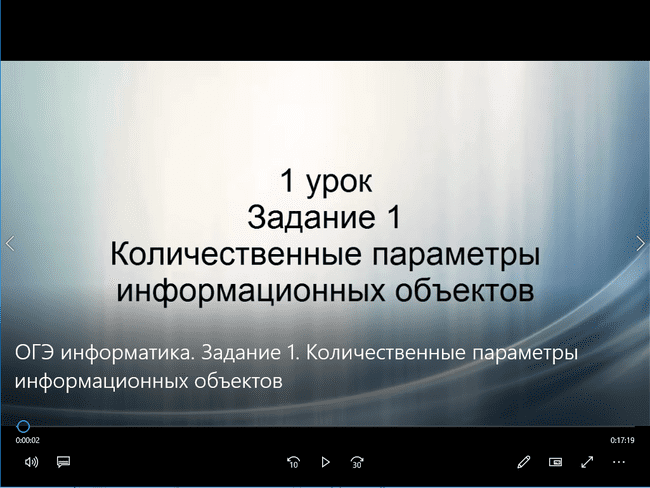 Так, например, в видеоролике Задание 6 ОГЭ 
               «Алгоритм для конкретного исполнителя»
                                    автор представляет:
- решения четырёх видов задач, относящихся к исполнителю Чертёжник:  
    1)                                                   
                                    
                       
 


              2)


                                                                     

                                 3)
                               3)
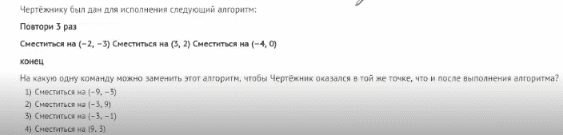 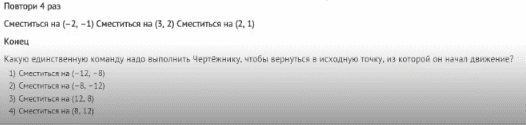 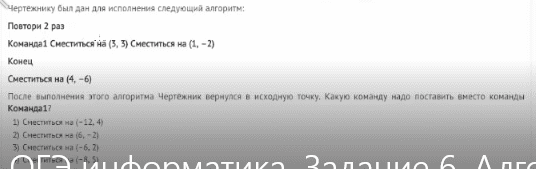 4)                                                   
                                    
                       
 


                  2)


 - решение двух видов задач, относящихся к исполнителю Муравей:
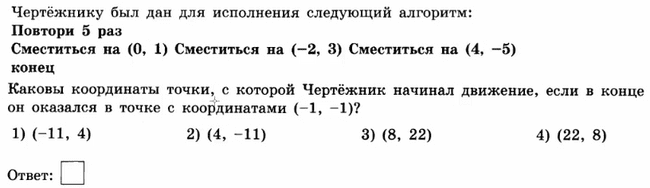 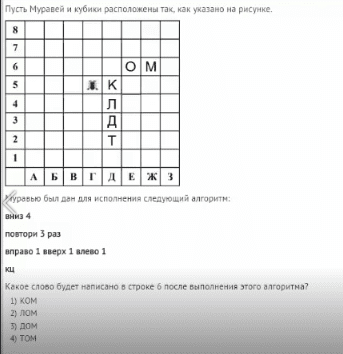 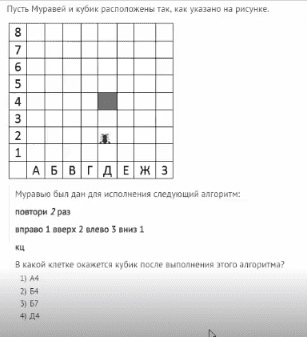 - решение двух видов задач, относящихся к исполнителю Черепашка:                                              
                                    
                       
 




                                                                  




                                                  

 
                 
Так как не у каждого школьника есть аккаунт в Youtube, то пользуемся электронной 
рассылкой. 
Адрес этих видеороликов в Youtube:
          https://www.youtube.com/playlist?list=PLzwOM2zfl-YAgS8lUeC0ViCh6_aGVFeYb
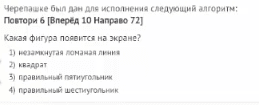 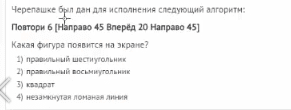 2. Отрабатываются умения и навыки:
             - с использование различных дидактических приемов с применением 
               интерактивных заданий, например с помощью интернет-сервиса 
Ссылка на сайт: https://learningapps.org/
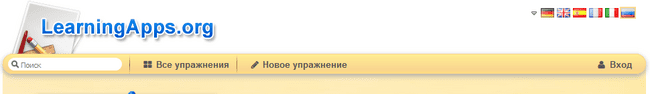 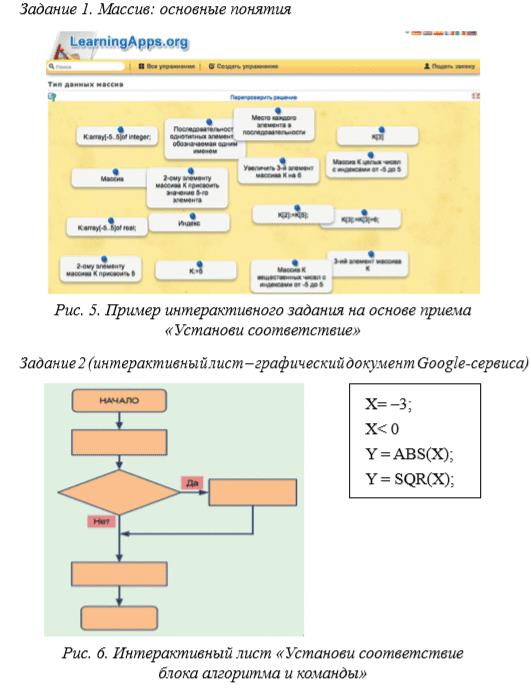 - с помощью заданий на сайтах:  
Ссылка на сайт: https://inf-oge.sdamgia.ru/






Ссылка на сайт: http://www.fipi.ru/content/otkrytyy-bank-zadaniy-oge







Ссылка  на сайт:   http://lbz.ru/metodist/authors/informatika/3/
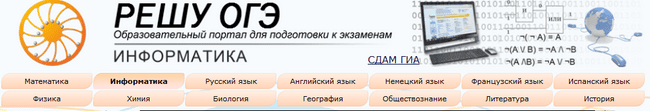 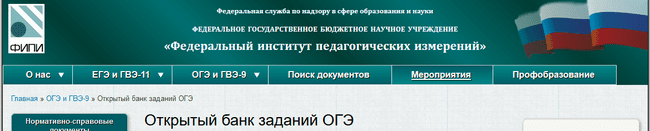 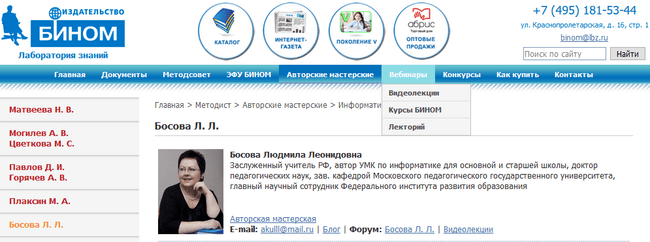 - каталоги дидактических
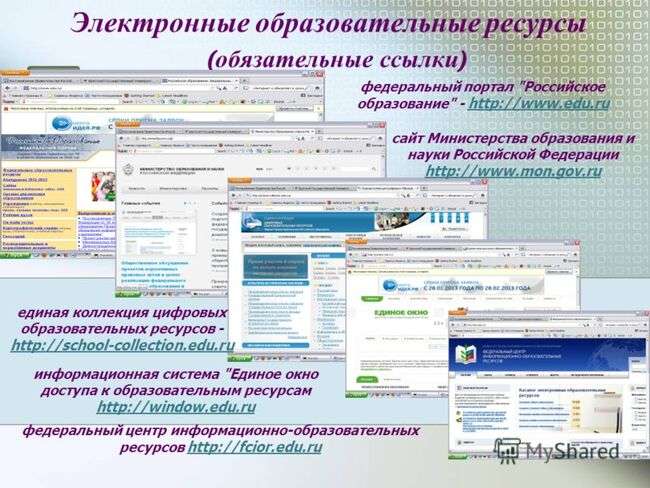 - с помощью печатных тренировочных тестов.
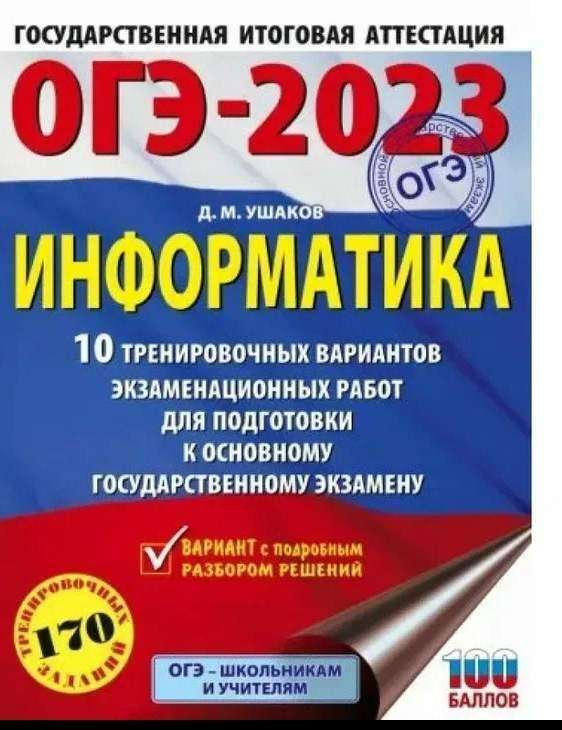 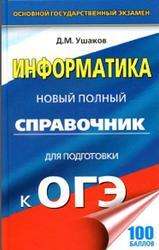 «Сейчас нами прорабатывается модель сдачи информатики
                     (а в будущем и других предметов ЕГЭ) на компьютерах.
         Площадкой для апробации новых технологий у нас обычно становится
                     государственная итоговая аттестация в 9-х классах. 
               Так, в этом году экзамен по информатике в Москве в 9 классах
                          пройдет полностью в компьютерной форме.
   В будущем я не исключаю полный отказ от бумажной формы сдачи экзаменов
                                по всем предметам», - сказал Кравцов.
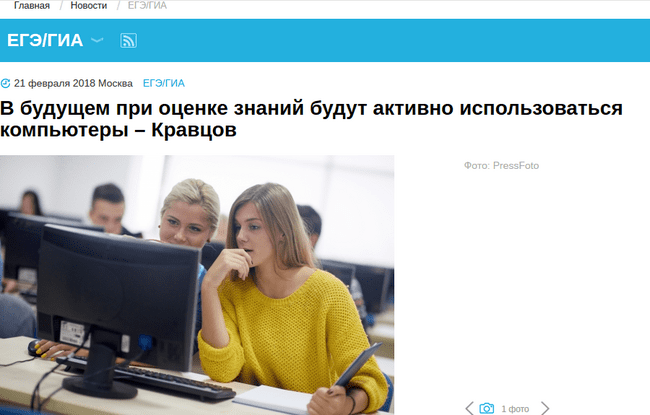 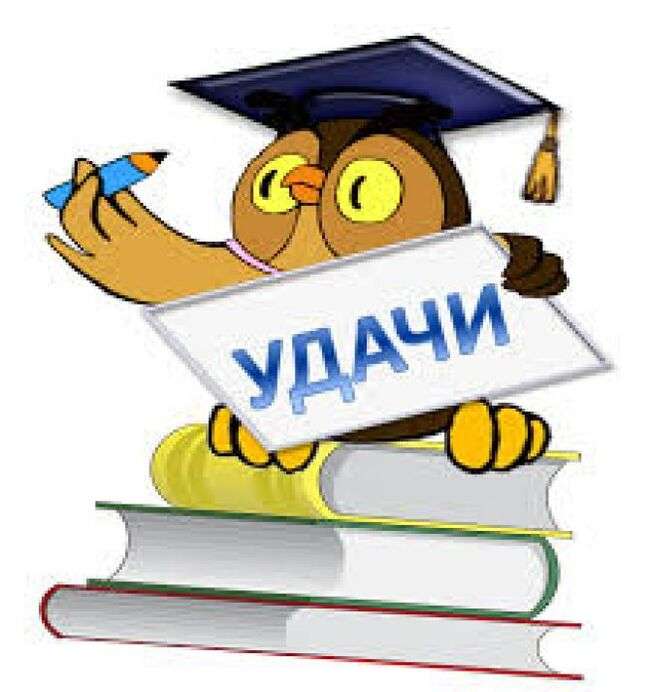 СПАСИБО ЗА ВНИМАНИЕ!